من اعداد الطلبة:
برباش عقيلة
خنفر فاطمة الزهراء
جراد محمود
المقدمة
تعد شركة IKEA قصة نجاح عالمية بدأت من مزرعة سويدية صغيرة . تأسست في عام 1943 وتحولت تدريجيا الى أكبر متاجر الأثاث في العالم. من خلال التركيز على التصميم البسيط الوظيفي، والأسعار المعقولة ، نجحت ايكيا في تغيير طريقة تفكير الناس في الأثاث المنزلية.
هذا البحث سيتعمق أكثر في تاريخ IKEA ، واستراتيجياتها التسويقية، وتأثيرها على صناعة الأثاث العالمية.
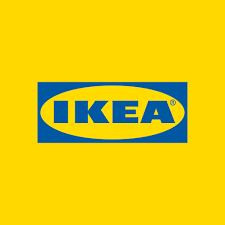 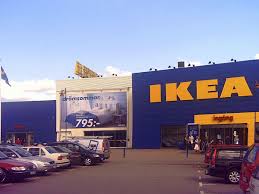 IKEA
:هي شركة متعددة الجنسيات تأسست في السويد عام 1943 ، على يد انغفار كامبراد ، وهي شركة معروفة عالميا بتصميمها وبيعها للأثاث الجاهز للتجميع ، أدوات المطبخ ، والاكسسوارات المنزلية بأسعار معقولة . كما تعتبر IKEA أكبر شركة تجزئة للأثاث في العالم منذ عام 2008 ، كما أنها تتميز بابتكاراتها في التصميم وتركيزها على توفير تجربة تسوق ممتعة ومريحة لعملائها.
بلد المنشأ: السويد
المؤسس: إنجفار كامبراد                   
تأسست: 28 يوليو1943
المقر: دلفت، هولندا
الموظفون في عام 2023: 231000
الإيرادات السنوية في عام 2023: 41.9 مليار يورو
صافي الدخل في عام 2023: 7.1 مليار يورو
قيمة العلامة التجارية في عام 2023: 17.4 مليار دولار أمريكي
معلومات عامة حول سلسلة الأثاث السويدية ايكيا
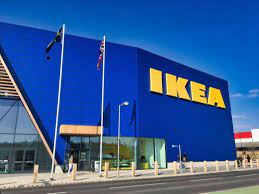 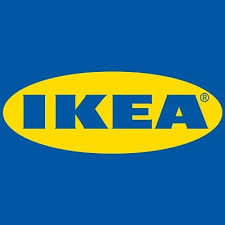 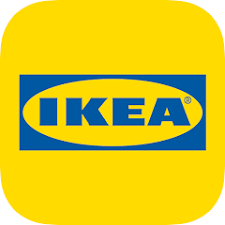 IKEA LOGO
معنى كلمة IKEA :  وهو اختصار 
الأحرف الأولى من اسم المؤسس :Ingvar Kamprad 
 و المزرعة التي نشأ بها Elmtaryd
ثم اسم المنطقة التي ينتمي اليها Agunnaryd  ، جنوب السويد.
معنى ألوان شعارIkea:   
الأزرق: يرمز في شعار ايكيا الى الثقة والتميز كما يرتبط بالجودة العالية والمتانة التي تتميز بها منتجات ايكيا.
الأصفر: يرمز اللون الأصفر الى السعادة والخيال و الطاقة ويبعث الحيوية والايجابية ويعكس الرؤية الإبداعية التي تتمتع بها ايكيا.
سبب اختيار كل من اللون الأزرق والأصفر في ايكيا:
 يعود الى ألوان علم السويد.
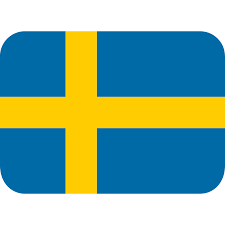 Ikeaتطور شعار
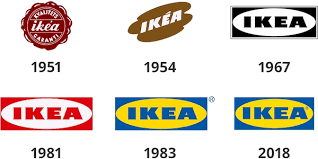 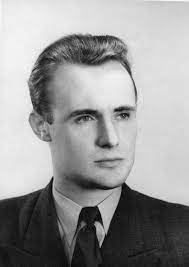 أسسingvar kamprad  ايكيا في 28 يوليو عام 1943 وهو في ال17 من العمر، نتيجة مكافئته من قبل والده الذي منحه مبلغا صغيرا من المال على حسن أدائه في المدرسة ، فاستخدمه في انشاء الشركة ، في البداية قام انجفار ببيع السلع مثل الأقلام والمحافظ في سمولاند مسقط رأسه بالسويد وفي عام 1948 أدخل قطع  الأثاث الى شركة ايكيا.
في عام 1950 : أطلقت شركة ايكيا كتالوج الخاص بمنتوجاتها.
في عام 1953 : افتتحت الشركة أول صالة عرض لها في مدينة ألمهولت السويدية حتى يتمكن العملاء من رؤية الأثاث على أرض الواقع وتجربتها قبل الشراء.
في عام 1960 : افتتحت ايكيا أول مطعم لها، وقدمت من خلاله القهوة والأطباق الباردة بالإضافة الى الوجبات الخفيفة الساخنة في متجره في تركيا.
في عام 1973 : افتتحت ايكيا أول متجر لها في كل من سويسرا و ألمانيا.
في عام 1974 : افتتحت عدة متاجر في مناطق مختلفة : أستراليا ، فرنسا ، ولايات المتحدة الأمريكية ، بريطانيا، الصين 1998وروسيا2000 .
وخلال التسعينات ازداد اهتمام انجفار بالبيئة حيث مول مشروع « زرع البذرة « في مدينة بورنيو الماليزية بعد أن دمر الحريق مساحات كبيرة من الغابات .
نشأتها:
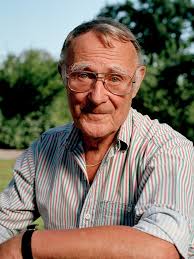 فروع شركة IKEA
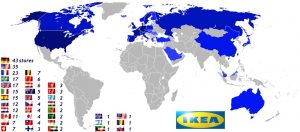 رؤية ورسالة  IKEA
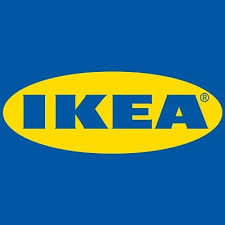 المساهمة في ابتكار حياة يومية أفضل للكثير من الناس من خلال المنتجات المصممة جيدا والاستدامة والمسؤولية الاجتماعية
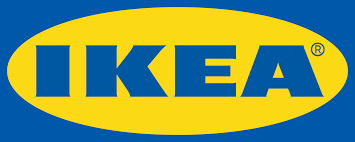 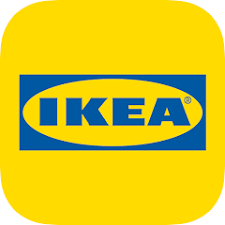 الأهداف والقيم التي تتبناها شركة ايكيا حول العالم
الاستدامة : تلتزم ايكيا باستخدام مواد وممارسات صديقة للبيئة من خلال استخدام مواد اعيد تدويرها .كما تطمح لتقليل تأثيرها البيئي وهي تعمل على أن تصبح شركة محايدة للكربون بحلول 2030.
المسؤولية الاجتماعية: تدعم ايكيا عددا من المبادرات الاجتماعية في الشرق الأوسط لتوفير التعليم والرعاية الصحية والإغاثة في حالات الكوارث.
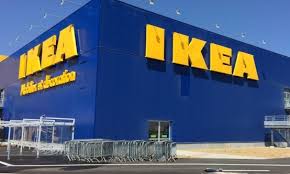 تسعير منتجات بحيث في متناول العديد من الناس وغالبا ما تقدم عروضا ترويجية وخصومات لجعل منتجاتها في متناول الجميع .
خلق حياة يومية أفضل لكثير من الناس حيث أنها تسعى جاهدة لتقديم أثاث منزلي ميسور التكلفة ومصمم جيدا.
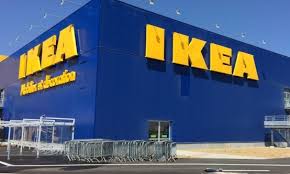 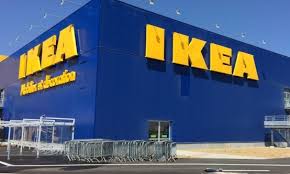 Ikea products and services
الأثاث والأدوات والاكسسوارات المنزلية
1
المنزل الذكي
2
3
أنظمة الطاقة الشمسية الكهروضوئية
4
تأجير الأثاث
Ikea Food
5
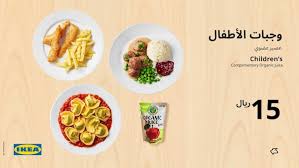 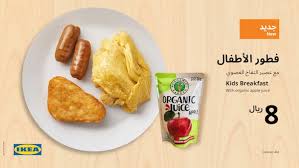 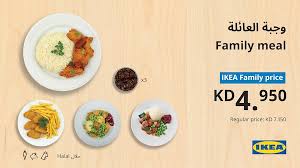 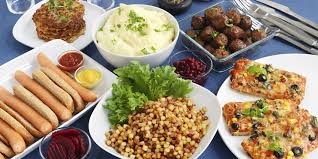 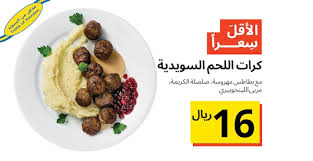 Marketing Mix
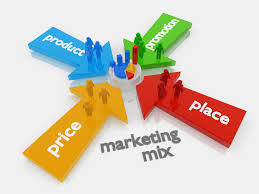 Product
01
Place
02
Price
03
promotion
04
تقدم ايكيا محفظة متنوعة من المنتجات ما يقارب 12000 منتج « أثاث ، مطابخ ، غرف نوم ، ديكور.....» وتجدد مجموعتها سنويا وتقدم حوالي 2000 منتج جديد كل عام ، كما تجسد ايكيا مفهوم التصميم الديمقراطي الذي يركز على خمسة أبعاد رئيسية : الشكل والجودة والوظيفة والاستدامة والسعر المنخفض .
كما تتميز منتجاتها بالبساطة وخالية من الرتوش.
PRODUCT
Price
طرق التسعير في ايكيا:
التسعير القائم على القيمة: يتم تحديد السعر بناءا على القيمة التي يقدمها المنتج للعميل، وليس فقط على تكلفة الإنتاج.
التسعير النفسي: تستخدم ايكيا أسعار نفسية ، مثل 99.99 ريال بدلا من 100 ريال ، لجعل المنتج أكثر جاذبية للعملاء.
التسعير الموسمي: تقدم ايكيا تخفيضات وعروضا خاصة في أوقات معينة من العام، مثل الأعياد.
التسعير المستهدف: قبل حتى البدء في تصميم المنتج ، تحدد ايكيا السعر النهائي الذي ترغب في بيعه ثم تعمل على تصميم المنتج بطريقة تتماشى مع هذا السعر المستهدف.
PROMOTION
Place
استراتيجيات الترويج في ايكيا:
العروض والتخفيضات: تقدم ايكيا عروضا وتخفيضات دورية على منتجاتها ، مما يجذب العملاء ويشجعهم على الشراء.
الإعلانات: تلجأ ايكيا الى الإعلانات التليفزيونية والمطبوعة والاعلانات الرقمية للترويج لمنتجاتها وعروضها.
الكتالوج السنوي: يعد كتالوج ايكيا من أهم أدوات التسويق لديها ، حيث يتم توزيعه سنويا ويحتوي على أفكار مبتكرة لتنظيم المنزل وتصميمه.
وسائل التواصل الاجتماعي: تستخدم ايكيا منصات التواصل الاجتماعي بشكل مكثف للتفاعل مع العملاء، وعرض منتجات جديدة .
التسويق بالعمولة: تشجع ايكيا المؤثرين على الترويج لمنتجاتها من خلال برامج التسويق بالعمولة.
توزيع المنتجات في ايكيا يعتمد على:
مراكز التوزيع الإقليمية : تتم إدارة عمليات التوزيع عبر مراكز توزيع إقليمية تغطي أسواقا مختلفة حول العالم هذه المراكز تخزن المنتجات وتوزعها الى المتاجر بناء على الطلب في كل منطقة تمتلك ايكيا مراكز توزيع في كل أوروبا وأمريكا الشمالية واسيا.
التوزيع الالكتروني:(التجارة الالكترونية): توسعت ايكيا بشكل كبير في التجارة الالكترونية ، حيث يمكن للعملاء شراء المنتجات عبر الانترنت واختيار طريقة التوصيل ( توصيل مباشر للمنازل، التقاط من المتجر) .
اللوجستيات والنقل: ايكيا تستخدم شبكة من خدمات النقل المتنوعة لنقل المنتجات من مراكز التوزيع ثم الى المتاجر والعملاء النهائيين.
الموردين العالميين: تعتمد ايكيا على شبكة كبيرة من الموردين في مختلف أنحاء العالم ، يتم انتاج العديد من المنتجات في مصانع مختلفة وفقا لمواصفات ايكيا الصارمة.
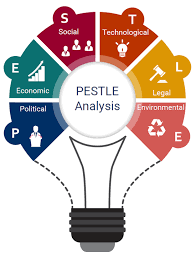 Pastel analysis of ikea
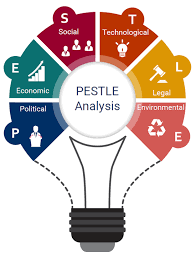 POLITICAL
ECONOMIC
السياسات الحكومية: تؤثر السياسات الحكومية المتعلقة بالتجارة والضرائب والاستثمار الأجنبي بشكل كبير على قدرة ايكيا على دخول الأسواق الجديدة، وإنشاء المنشآت التصنيعية، والتعامل مع البيئات التجارية الدولية.
اللوائح الحكومية: تؤثر الأطر التنظيمية مثل قوانين العمل، ومعايير سلامة المنتجات، والسياسات البيئية على عمليات التصنيع وعروض المنتجات لشركة ايكيا، مما يضمن الامتثال والتكيف مع القواعد المحلية
 الاستقرار السياسي : يُعتبر الاستقرار السياسي في الدول المستضيفة أمرًا حاسمًا لعمليات الاستدامة لايكيا وإدارة المخاطر، مما يساعد في الحفاظ على سلاسة العمليات التجارية وتقليل المخاطر المحتملة
العلاقات الدولية: العلاقات الدبلوماسية الجيدة بين الدول تفيد ايكيا من خلال تخفيف القيود التجارية وتحسين الوصول إلى الأسواق. على سبيل المثال، انفتحت الهند والصين مؤخرًا على العلامات التجارية الأجنبية، مما سمح لـايكيا التوسع في هذه الأسواق المربحة مع أقل مقاومة وبيروقراطية
التضخم الاقتصادي: يزيد التضخم من تكاليف الإنتاج والشحن في ايكيا، مما قد يؤدي إلى ارتفاع أسعار المستهلكين. من الأهمية أن تحافظ ايكيا على القدرة لتحمل التكاليف خلال فترات التضخم لتتماشى مع نموذج أعمالها الذي يركز على القيمة
أسعار صرف: يمكن أن تؤثر التقلبات في أسعار صرف العملات على تكلفة الإنتاج وتسعير المنتجات والربحية الإجمالية . و مثال على ذلك أن ارتفاع الدولار يجعل استيراد ايكيا للسلع إلى الولايات المتحدة أكثر تكلفة، مما قد يؤدي إلى خفض هوامش الربح. على العكس من ذلك، يمكن أن يساعد انخفاضه الصادرات الأمريكية ويفيد المبيعات الأجنبية، مما يؤثر على عمليات ايكيا الدولية
الظروف الاقتصادية العالمية: خلال فترات الركود الاقتصادي, مثل الركود في عام 2007، يركز المستهلكون على الأساسيات أكثر من الكماليات, مما يقلل من شراء الأثاث. واجهت ايكيا ذلك من خلال تقديم أسعار مناسبة للميزانية. وفي المقابل, يعمل التعافي الاقتصادي على تعزيز الإنفاق التقديري، مما يزيد من مبيعات ايكيا
SOCIAL
TECHNOLOGICAL
التمدن والتركيبة السكانية: تتكيف ايكيا مع مساحات المعيشة الصغرة والتحولات الديموغرافية مثل التقدم في السن والأسر الصغةر، من خلال تقديم حلول ميسورة التكلفة وموفرة للمساحة من اجل سكان المناطق الحضرية وأفراد الأسرة المتنوعين. 
اتجاهات الاستدامة: يزداد وعي المستهلكين المعاصرين بالبيئة ويتوقعون من الشركات التمسك بقيم الاستدامة. استجابت ايكيا بتقديم منتجات مصنوعة من مواد مستدامة وتعزيز إعادة التدويرلمنتجاتها.
وسائل التواصل الاجتماعي والمراجعات عبر الإنترنت: أدت زيادة استخدام وسائل التواصل الاجتماعي ومنصات المراجعات عبر الإنترنت إلى جعل مراجعات العملاء أكثر تأثيرًا. تتلقى ايكيا عددًا كبيرًا من التقييمات بنجمة واحدة غالبًا ما تتعلق بمشكلات التوصيل على الرغم من أن مشكلات التوصيل قد تكون بسبب شركات الطرف الثالث, الا ان ايكيا تبقى الواجهة لهذه التجارب, وقد تؤدي المراجعات السيئة إلى ردع العملاء المحتملين.
الواقع المعزز  (Augmented reality) و التجربة الافتراضية: قامت ايكيا بدمج أحدث التقنيات مثل الواقع المعزز  من خلال تطبيق IKEA Place الخاص بها, مما يسمح للعملاء بوضع الاثاث في منازلهم افتراضيا قبل الشراء. يعزز هذا الابتكار رضا العملاء من خلال تقديم معاينة واقعية لكيفية تناسب المنتجات ومظهرها في مساحتها، مما يساعد على تقليل تردد الشراء.
التحول الرقمي: تبنت ايكيا التكنولوجيا الرقمية لتعزيز تجربة التسوق. بينما لا تزال الكتالوجات الورقية معروضة، وجهت الشركة تركيزها إلى المنصات عبر الإنترنت, لذا يمكن للعملاء تصفح المنتجات وعرض المبيعات وحتى العثور على إلهام لديكور المنزل على موقع إيكيا المطور جيدًا. و من خلال تقديم ميزات مثل البحث عن المنتج حسب الفئة أو الغرفة، تضمن ايكيا أن تجربتها عبر الإنترنت تعكس التجربة داخل المتجر، مما يجعلها أكثر سهولة وملاءمة للعملاء.
LEGAL
ENVIRONMENT
الاستدامة: جعلت ايكيا الاستدامة جزءًا أساسيًا من نموذج أعمالها وهوية علامتها التجارية. لدى الشركة مبادرات لاستخدام المواد المتجددة والمعاد تدويرها، وتحسين كفاءة الطاقة في عملياتها، وتصميم المنتجات لتكون أكثر سهولة في إعادة التدوير.
الحد من البصمة الكربونية: تعمل IKEA  بنشاط على خفض بصمتها الكربونية عبر عملياتها العالمية. وهذا يشمل تقليل الانبعاثات من خلال طرق إنتاج أكثر كفاءة في استخدام الطاقة، وتحسين لوجستيات النقل، وتقليل النفايات. ان التزامهم بأن يصبحوا عملاً «إيجابيًا للمناخ» بحلول عام 2030 يعرض استراتيجيتهم طويلة الأمد للاستدامة البيئية.
الامتثال للقوانين واللوائح المحلية: على  IKEA أن تمتثل لقوانين العمل ومعايير السلامة ولوائح الأعمال في كل بلد تعمل فيه. يمكن أن يؤدي عدم الامتثال إلى غرامات وعقوبات وإغلاق المتاجر، مما يؤثر على أرباحهم وسمعتهم.
لوائح الاستيراد والتصدير: تعني سلسلة التوريد العالمية لـ IKEA أنه يجب عليها الامتثال للوائح الاستيراد والتصدير، بما في ذلك الرسوم الجمركية والقيود التجارية ومتطلبات التوثيق. يمكن أن تؤثر التغييرات في هذه اللوائح بشكل كبير على عمليات IKEA.
تهديد الداخلين الجدد
تهديد المنتجات البديلة
القدرة التفاوضية للموردين
PORTER’S 5 FORCES
For ikea
القدرة التفاوضية للمشترين
التنافس الصناعي
تهديد الداخلين الجدد
تهديد المنتجات البديلة
تهديد المنتجات البديلة ل IKEA يعد متوسط إلى مرتفع. و تساهم عدة عوامل في ذلك، مثل توفر تجار التجزئة البديلين والعلامات التجارية التي تقدم منتجات مماثلة، وظهور التجارة الإلكترونية، ومفهوم الأثاث المملوك مسبقًا أو المستعمل. و هذا يعني ان العملاء لديهم خيارات مختلفة، مما يسهل التوجه إلى البدائل.
تعالج ايكيا هذا التهديد من خلال تمييز نفسها من خلال مجموعة منتجاتها الواسعة، وابتكار التصميم، والتسعير الميسور التكلفة، وهوية العلامة التجارية القوية. يوفر تركيز الشركة على التصميم الديمقراطي وتجربة التسوق الفريدة ميزة تنافسية. بالإضافة إلى ذلك، ان الولاء وثقة العملاء ب IKEA يمنعهم من البحث عن بدائل اخرى. في حين أن التهديد موجود، فإن الابتكار والتكيف المستمر لـ IKEA يساعد في التخفيف من تأثيره.
يعد التهديد من الوافدين الجدد متوسطا لان اقتصاديات الحجم في ايكيا، وهوية العلامة التجارية المعروفة ، وكفاءة سلسلة التوريد تعتبر حواجز كبيرة. ومع ذلك، فإن ارتفاع البيع بالتجزئة عبر الإنترنت يقلل من تلك الحواجز للداخلين الجدد. وعلى الرغم من ذلك، فإن مكانة ايكيا القوية في السوق، والتسعير منخفض التكلفة، ومجموعة المنتجات الواسعة، وولاء العملاء تجعل من الصعب على الداخلين الجدد تحقيق نجاح مماثل. و تعزز معرفة ايكيا الصناعية وعلاقات الموردين و المكانة العالمية ميزتها التنافسية، مما يجعل التهديد المباشر من الوافدين الجدد منخفضًا نسبيًا.
القدرة التفاوضية للموردين
القدرة التفاوضية للمشترين
إن القدرة التفاوضية لموردي IKEA معتدلة نسبيا. يوفر النطاق العالمي لـ IKEA والقوة الشرائية نفوذًا في المفاوضات من خلال الطلبات الكبيرة والعلاقات طويلة الأجل. ومع ذلك، فإن توافر المواد الخام وتسعيرها، وتركيز الموردين في مناطق محددة، وخطر الموردين البديلين يمكن أن يؤثر على قوة الموردين. لكن في حين أن استراتيجيات إدارة سلسلة التوريد الخاصة بـ IKEA توفرالكثير من المزايا، فإن الحفاظ على علاقات قوية وتنويع خيارات التوريد وإدارة مخاطر سلسلة التوريد ضرورية لإدارة طاقة الموردين بشكل فعال.
يتمتع المشترون بقدرة مفاوضة عالية نسبيًا على IKEA لان العملاء لديهم العديد من الخيارات في سوق الأثاث، مما يسمح لهم بمقارنة الأسعار والجودة والميزات. يسهل الإنترنت والتجارة الإلكترونية على المشترين الوصول إلى المعلومات واتخاذ قرارات معلومة. 

و كما يؤدي انخفاض تكاليف التبديل وحساسية الأسعار إلى زيادة قوة المشتري. لمواجهة ذلك، تميز ايكيا منتجاتها، وتقدم عروض قيمة فريدة، وتركز على الجودة والوظائف والقدرة على تحمل التكاليف وهوية العلامة التجارية القوية للاحتفاظ بولاء العملاء وتبرير أسعارها.
التنافس الصناعي
مستوى التنافس الصناعي في IKEA  مرتفع بسبب العديد من المنافسين، وانخفاض تمايز المنتجات، والمنافسة السعرية، والاعتماد على الإعلان. و كما تزيد الحواجز المنخفضة أمام الداخلين الجدد من حدة المنافسة. لتحقيق الازدهار، تستفيد  IKEA من نقاط قوتها مثل اقتصاديات الحجم والوجود العالمي وسمعة العلامة التجارية، مع الاستثمار في التصاميم المبتكرة والاستدامة وتجربة العملاء. تساعد هذه الاستراتيجيات IKEA على الحفاظ على ميزة تنافسية والحفاظ على مكانتها في السوق
Swot analysis of ikea
STRENGTH
WEAKNESSES
الشركة لديها رؤية واضحة
تتمتع بحصة سوقية كبيرة
سمعة تجارية قوية
تكامل سلسلة التوريد
حافظة منتجات متنوعة
انخفاض جودة منتجاتهم
المنتجات المحدودة والموحدة
الفشل في التكيف مع الثقافات المحلية
Opportunities
Threats
منافسة مستمرة في تصميم الأثاث المنزلي وإنتاجه وبيعه
اضطرابات سلسلة التوريد
التقلبات في أسعار المواد الخام
توسيع عملياتها لتشمل المزيد من البلدان حول العالم
زيادة التركيز على التجارة الإلكترونية
فرص التنويع خاصة في الوجبات السريعة ومحلات البقالة
الخاتمة
في الختام , تعد شركة ايكيا نموذجا متميزا في الابتكار و الجودة في عالم الاثاث و التصميم الداخلي . بفضل رؤيتها المتمحورة حول تقديم منتجات ذات جودة عالية باسعار مناسبة , نجحت الشركة في الوصول الى عملاء واسعة حول العالم . كما ان اعتمادها على ممارسات مستدامة يعكس التزامها بالمساهمة في حماية البيئة و تحقيق التنمية المستدامة . 
تعد ايكيا مثالا يحتذى به في كيفية تحقيق التوازن التوازن بين الارباح و تلبية احتياحات العملاء و الحفاظ على المسؤولية الاجتماعية.
THANKS FOR YOUR ATTENTION